Cryptography
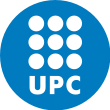 Jordi Cortadella and Jordi Petit
Department of Computer Science
Where do we need cryptography?
Communication (e.g., sending private emails).

Digital signatures, i.e., guarantee that digital documents are authentic.

Network services over unsecure networks (e.g., secure shell (ssh) for remote login, file transfers, remote command execution, etc.).

HyperText Transfer Protocol Secure (HTTPS): secure communication on Internet.

Cryptocurrencies (e.g., bitcoin)
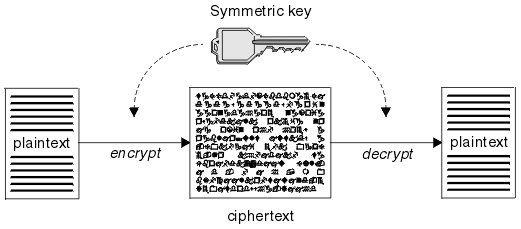 Cryptography
© Dept. CS, UPC
2
Cryptography
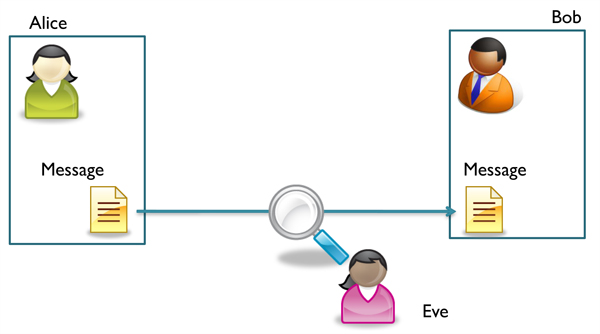 How can we avoid an eavesdropper (Eve) to overhear a message sent from Alice to Bob? 

Solution: encrypt the message!
Cryptography
© Dept. CS, UPC
3
Cryptosystem
Bob
Alice
KZ0kVey8l1c=
Encoder
Decoder
?
Hello
Hello
Eve
Cryptography
© Dept. CS, UPC
4
Secret-key protocols
Alice and Bob have to meet privately and chose a secret key.

They can use the secret key to mutually exchange messages.





There are many secret-key protocols. We will explain two of them:
XOR encoding.
Advanced Encryption Standard (AES).
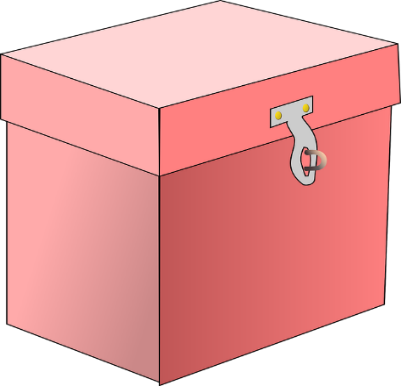 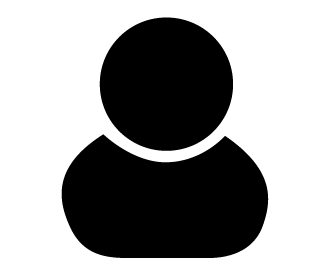 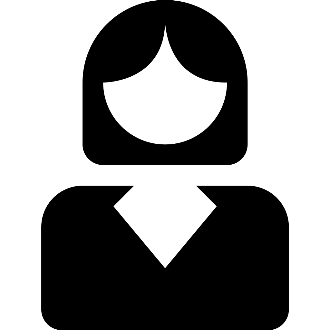 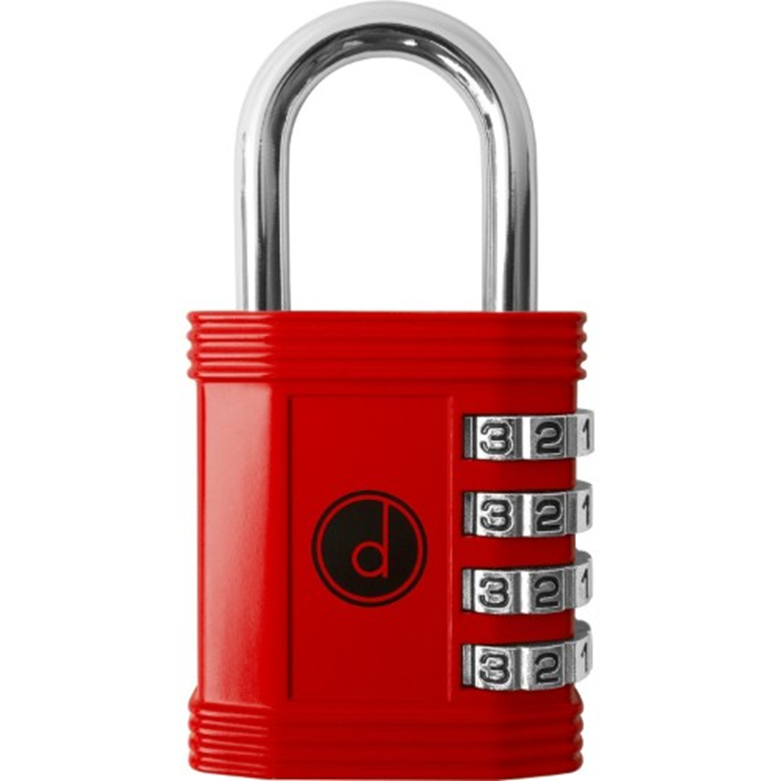 Cryptography
© Dept. CS, UPC
5
Secret-key protocol: XOR encoding
x: 00111010
r: 11011100                       m: 11100110
m: 11100110
r: 11011100                       x: 00111010
Cryptography
© Dept. CS, UPC
6
Secret-key protocol: XOR encoding
Same header.Same sender?
Long identical sequence.Maybe zeros?
The key !!!
Cryptography
© Dept. CS, UPC
7
Secret-key protocol: AES
AES: Advanced Encryption Standard.

Established as a standard by the U.S. National Institute of Standards and Technology (NIST) in 2001.

Very robust and used worldwide.

A family of ciphers with different key and block sizes (key sizes: 128, 196 and 256 bits).
Cryptography
© Dept. CS, UPC
8
AES scheme
Cipher Key
Plain text (128 bits)
Round Key (0)
Key Expansion
+
SubBytes
N-1Rounds
ShiftRows
MixColumn
Round Key (i)
+
SubBytes
FinalRound
ShiftRows
Round Key
+
Cipher text (128 bits)
Cryptography
© Dept. CS, UPC
9
AES steps
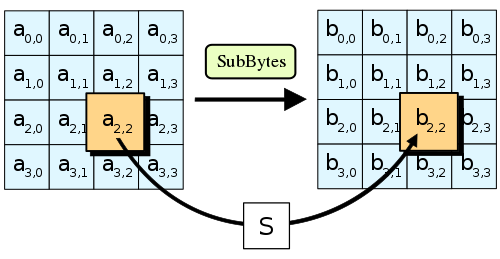 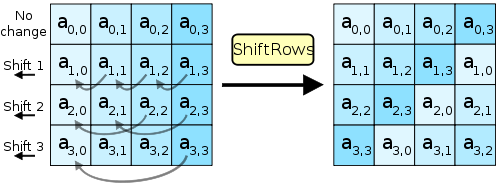 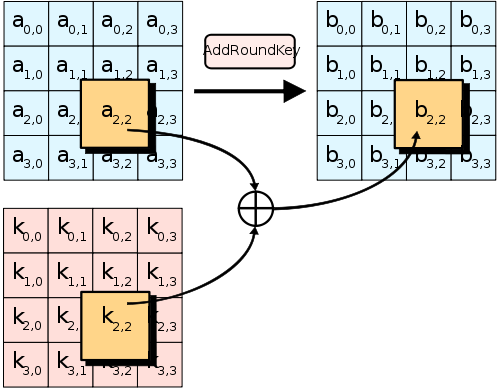 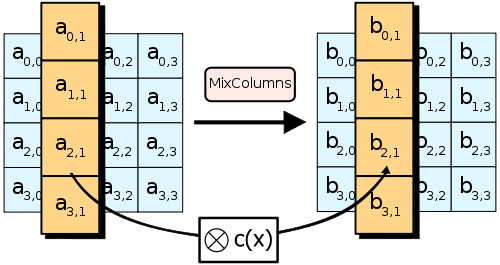 Cryptography
© Dept. CS, UPC
10
Secret-key protocols: problems
Bob
Every channel requiresa different key
Carol
Alice
David
Erin
The key cannot be transmittedthrough the communication channel !
Cryptography
© Dept. CS, UPC
11
Public-key protocols
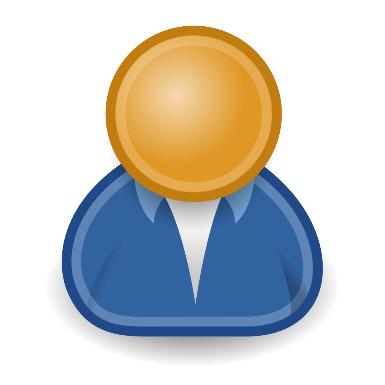 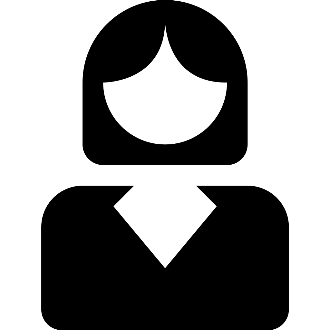 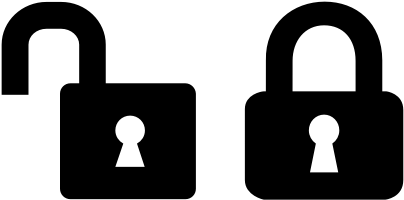 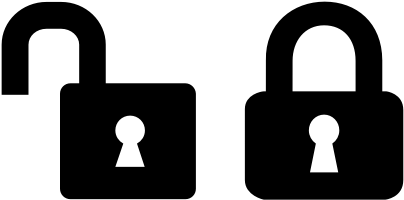 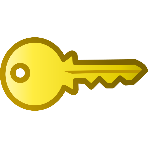 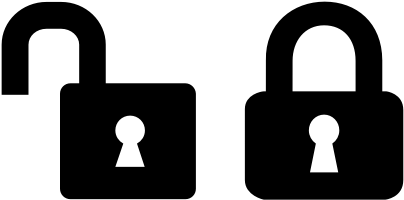 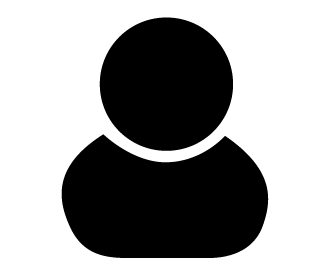 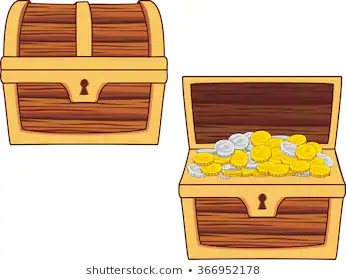 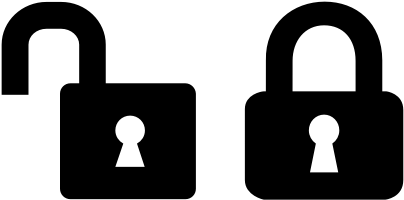 Private
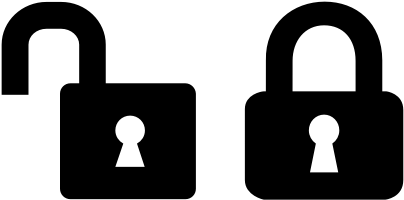 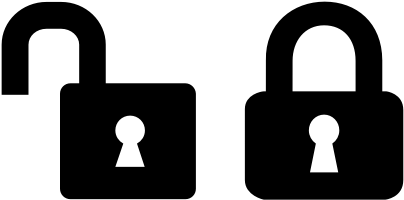 Public
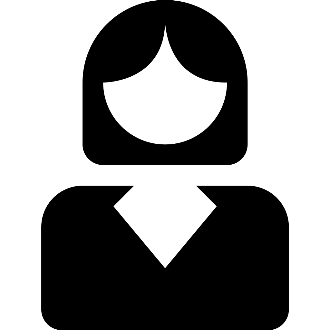 Cryptography
© Dept. CS, UPC
12
Public-key protocols
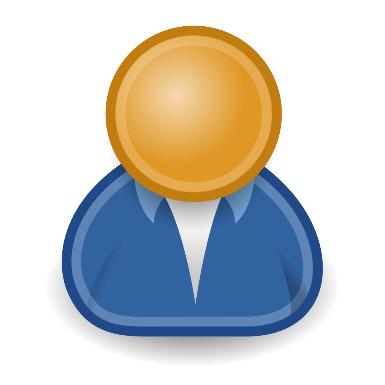 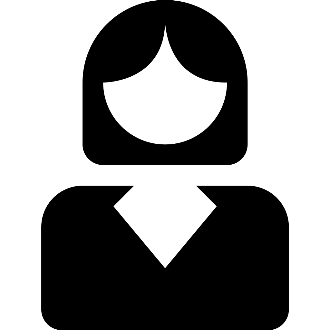 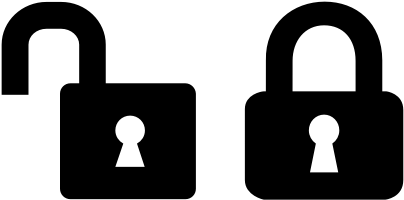 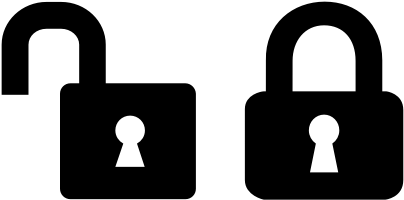 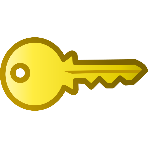 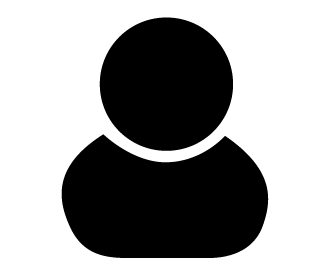 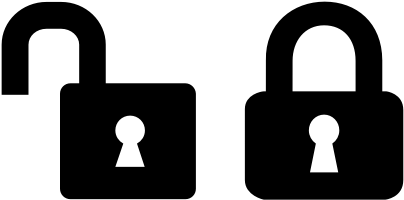 Private
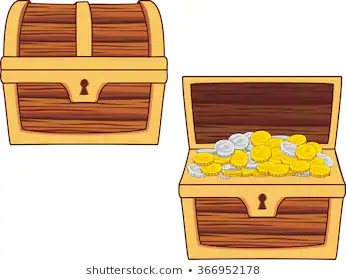 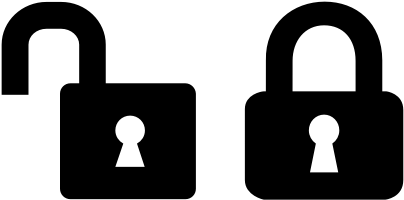 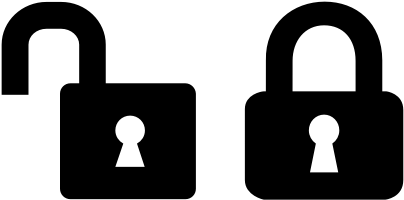 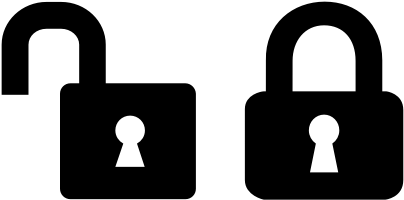 Public
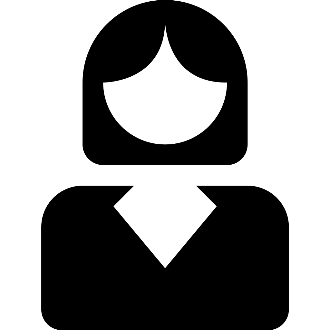 Cryptography
© Dept. CS, UPC
13
Public-key protocols
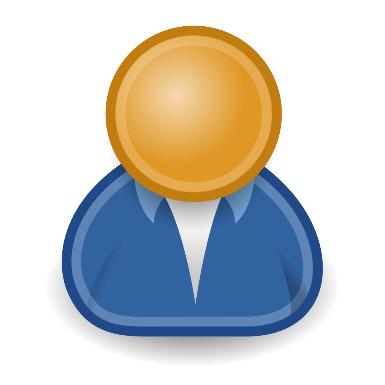 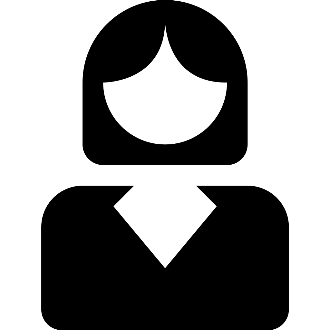 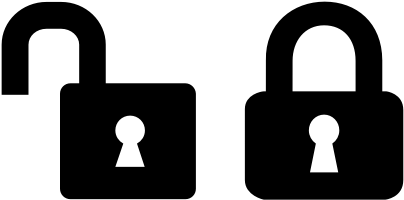 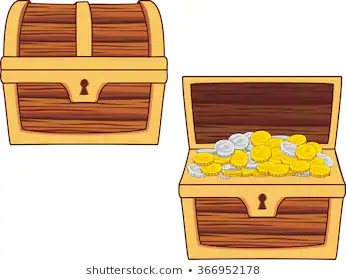 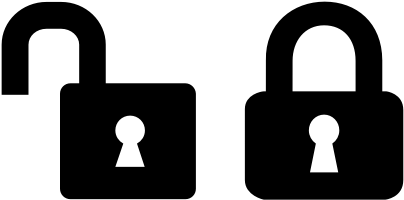 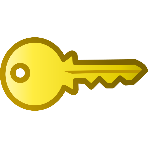 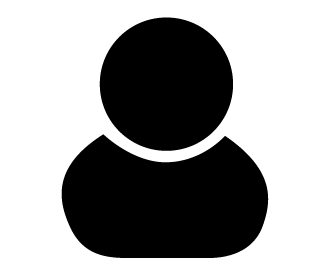 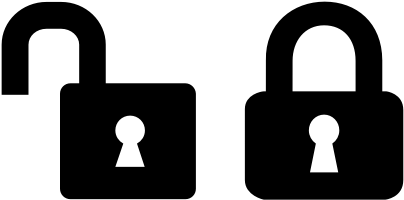 Private
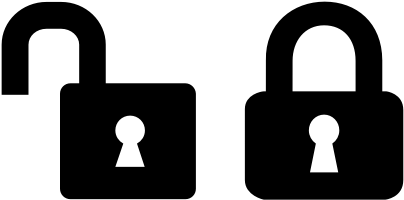 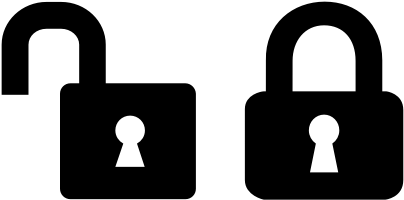 Public
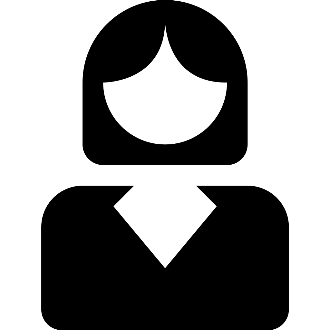 Cryptography
© Dept. CS, UPC
14
Public-key protocols
Cryptography
© Dept. CS, UPC
15
Public-key protocols
Alice
Bob
Public
Public
Private
Private
But, how to create a cryptosystem like this?
Using number theory.
Cryptography
© Dept. CS, UPC
16
RSA cryptosystem
Public-key cryptosystem(Rivest-Shamir-Adleman, 1977).

Based upon number theory: modular arithmetic and prime numbers.

Security: based on the fact that factoring a large number (product of two large primes)is hard.
Cryptography
© Dept. CS, UPC
17
Bézout’s identity
Cryptography
© Dept. CS, UPC
18
Extended Euclid’s algorithm
extgcd(25,11)
(4,-9,1)
extgcd(11,3)
(-1,4,1)
extgcd(3,2)
(1,-1,1)
extgcd(2,1)
(0,1,1)
extgcd(1,0)
(1,0,1)
Cryptography
© Dept. CS, UPC
19
Modular arithmetic: properties
Cryptography
© Dept. CS, UPC
20
Modular arithmetic: properties
Cryptography
© Dept. CS, UPC
21
Fundamental property
Cryptography
© Dept. CS, UPC
22
The RSA cryptosystem
encrypt
decrypt
Cryptography
© Dept. CS, UPC
23
The RSA cryptosystem: example
Cryptography
© Dept. CS, UPC
24
Why is RSA secure?
Cryptography
© Dept. CS, UPC
25
Hybrid cryptosystems
Cryptography
© Dept. CS, UPC
26
Cryptographic hash function (CHF)
A CHF maps data of arbitrary size to afixed-size bit string.
Cryptography
© Dept. CS, UPC
27
Cryptographic hash function (CHF)
Cryptography
© Dept. CS, UPC
28
Example: SHA-1
160 bits
The result is “accumulated”to the result of previous steps.
One step of SHA-1
Cryptography
© Dept. CS, UPC
29
Example: SHA-1
Hash value
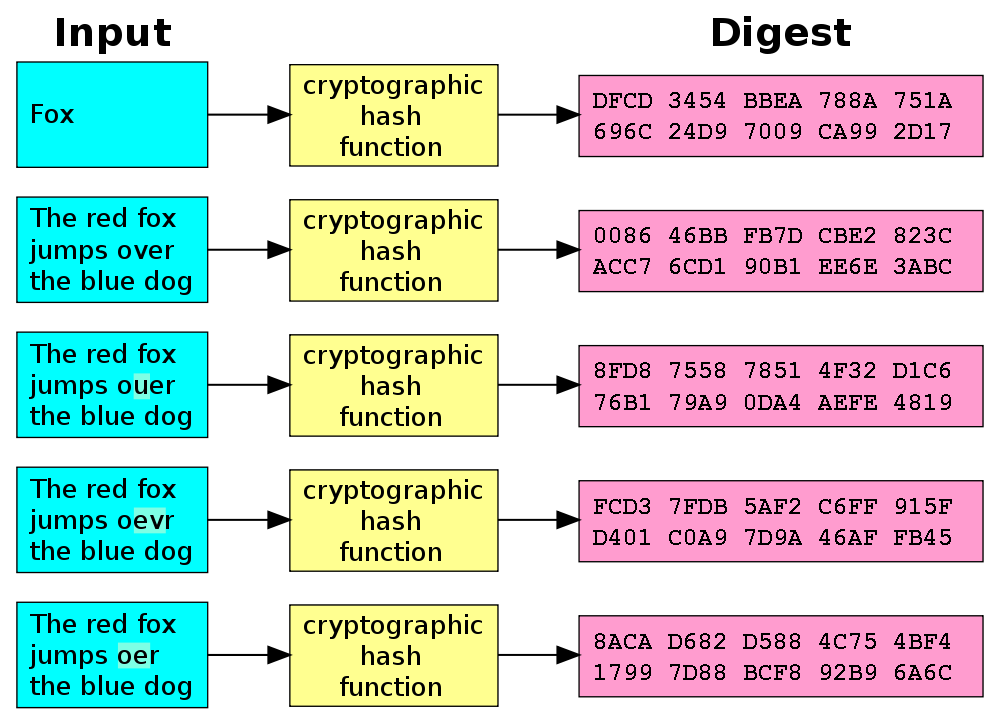 Cryptography
© Dept. CS, UPC
30
Digital signatures
A scheme to guarantee that a message is authentic.

Consider the following case:
Alice sends a document (possibly unencrypted) to Bob and wants Bob to electronically sign the document.
Bob “signs” the document and sends it back to Alice.

Questions:
How does Alice know that the document has not been altered?  integrity.
How does Alice know that Bob has signed the document (and not somebody else)?  authentication.
Cryptography
© Dept. CS, UPC
31
Digital signatures
Bob
Alice
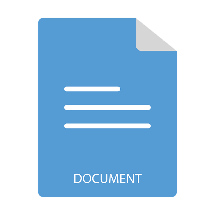 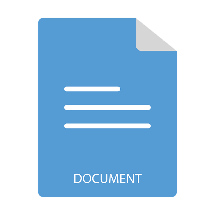 SHA-2
SHA-2 (hash)
(signature)
h
h
h
h
=
h’
Cryptography
© Dept. CS, UPC
32
The pending challenge
How to generatelarge prime numbers?

(not explained in this lecture)
Cryptography
© Dept. CS, UPC
33
Internet + Privacy  Cryptography
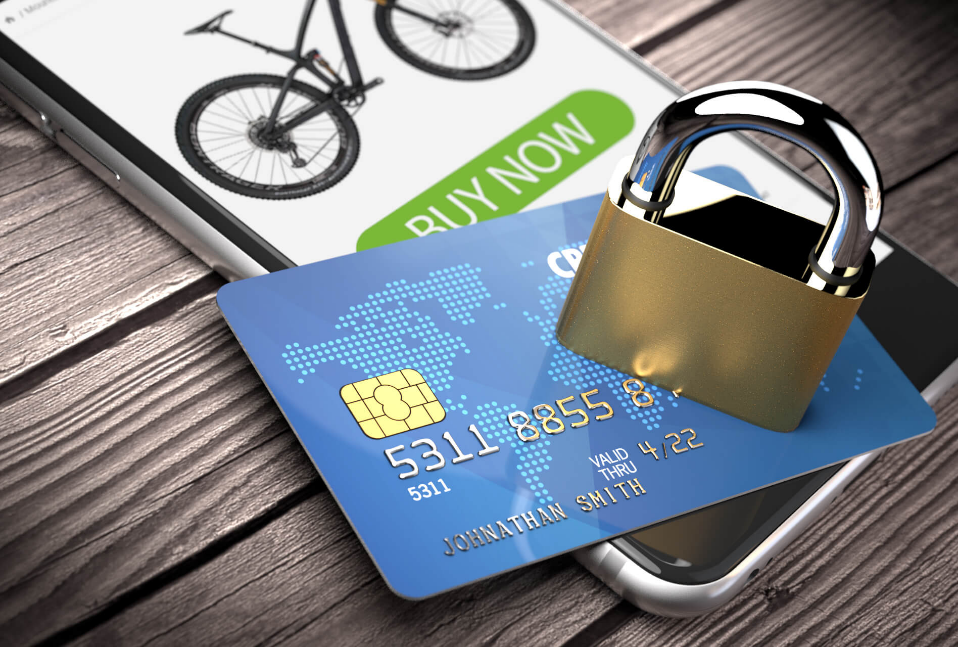 Cryptography
© Dept. CS, UPC
34
Exercises
Cryptography
© Dept. CS, UPC
35
Simple cryptographic hash
Cryptography
© Dept. CS, UPC
36
Simple RSA
Cryptography
© Dept. CS, UPC
37
Implement an RSA cryptosystem
Cryptography
© Dept. CS, UPC
38